Growth-promoting effects of vosoritide▼ in children with achondroplasia aged ≥10 years at treatment initiation: Results from a Phase 3 extension study
Adapted from: Savarirayan R, Tofts L, Irving M, Wilcox WR, Harmatz PR, Rutsch F, Carroll R, Polgreen LE, Mohnike K, Charrow J, Hoernschemeyer D, Ozono K, Kubota T, Alanay Y, Arundel P, Yasui N, White KK, Brandstetter S, Saal HM, Mochizuki H, Tajima A, Basel D,Mukherjee S, Harris M, Ingole S, Low A, Hoover-Fong JE
Presented at the Pediatric Endocrine Society’s 2024 Annual Meeting; May 2–5, 2024
▼This medicinal product is subject to additional monitoring. This will allow quick identification of new safety information. Healthcare professionals are asked to report any suspected adverse reactions. The PI and AE reporting are available at the end of this slide deck.
Achondroplasia.expert is organized and funded by BioMarin. This material has been developed in conjunction with the Achondroplasia.expert Editorial Committee.
For Healthcare Professionals Only© 2024 BioMarin International Ltd.All Rights Reserved. EUCAN-VOX-00451 07/24
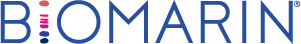 Background
Vosoritide has been shown to improve the height Z-score in children with achondroplasia aged 0–5 years* versus a placebo after 52 weeks treatment
Vosoritide has shown a statistically significant improvement in AGV in children with achondroplasia versus a placebo after 52 weeks treatment
An extension study showed the improvement in AGV was sustained after 2 years of vosoritide treatment
The efficacy and safety of vosoritide treatment in children aged 10 years or older is reported here
AGV, annual growth velocity; EMA, European medicines agency*EMA indication: ≥4 months–5years, youngest patient aged 4.4 months
Savarirayan R, et al. Presented at the Pediatric Endocrine Society’s 2024 Annual Meeting; May 2–5, 2024
BMN 111-301/302 study design
Participants who completed a 52-week, Phase 3, placebo-controlled trial (BMN 111-301) were enrolled in an open-label extension study (BMN 111-302), where they continued to receive vosoritide
BMN 111-301
BMN 111-302
Vosoritide 15 µg/kgn=60
Vosoritide 15 µg/kg*n=58
Baseline growth natural history study
Vosoritide 15 µg/kg*n=61
Placebon=61
52 weeks double-blind, 1:1
N=121
Ongoing, open-label, final adult height
N=119
*The majority of individual had transitioned to weight-band dosingSavarirayan R, et al. Presented at the Pediatric Endocrine Society’s 2024 Annual Meeting; May 2–5, 2024
BMN 111-302 study disposition
49 participants received their first dose of vosoritide when they were ≥10 years of age*, and efficacy was assessed using 12-month-interval AGV referenced to ACH untreated AGV and average-stature AGV. Safety was assessed with AE rate
31 continuing on treatment
13 continuing in study
BMN 111-302 extension study
49 participants treated at ≥10 years of age
18 discontinued treatment
5 discontinued in study
Participant request† (9)Reached near-final adult height (6)Adverse events (1)Lost to follow-up (1)Other (1)
ACH, achondroplasia; AE, adverse event; AGV, annual growth velocity*On day 1 of BMN 111-301 or day 1 of BMN 111-302 (if they were previously receiving placebo in BMN 111-301). †Nearing final adult height, limb lengthening, injection burden, or other.Savarirayan R, et al. Presented at the Pediatric Endocrine Society’s 2024 Annual Meeting; May 2–5, 2024
Participant demographics
SD, standard deviation*Study participants who received their first dose of vosoritide at ≥10 years of age
Savarirayan R, et al. Presented at the Pediatric Endocrine Society’s 2024 Annual Meeting; May 2–5, 2024
Age- and sex-specific AGVs: Females
Mean age- and sex-specific AGVs were consistently higher in children treated with vosoritide than in untreated controls across all age groups, with a mean difference of 1.47 (0.63) cm/y in females*
ACH, achondroplasia; AGV, annual growth velocity; VOS, vosoritide
*Across integer ages 10 to 17 years between children with ACH who were treated and untreated. Untreated controls were from the CLARITY ACH data set.Savarirayan R, et al. Presented at the Pediatric Endocrine Society’s 2024 Annual Meeting; May 2–5, 2024
Age- and sex-specific AGVs: Males
Mean age- and sex-specific AGVs were consistently higher in children treated with vosoritide than in untreated controls across all age groups, with a mean difference of 1.71 (0.63) cm/y in males*
ACH, achondroplasia; AGV, annual growth velocity; VOS, vosoritide*Across integer ages 10 to 17 years between children with ACH who were treated and untreated. Untreated controls were from the CLARITY ACH data set
Savarirayan R, et al. Presented at the Pediatric Endocrine Society’s 2024 Annual Meeting; May 2–5, 2024
Tanner stages: Sex-specific AGV year
Growth benefits occurred regardless of the Tanner stage of the patients
AGV, annual growth velocitySavarirayan R, et al. Presented at the Pediatric Endocrine Society’s 2024 Annual Meeting; May 2–5, 2024
Bone age/chronological age ratio
Vosoritide treatment had no adverse effects on bone age in male or female children, and there was no evidence of acceleration of bone age with vosoritide
Savarirayan R, et al. Presented at the Pediatric Endocrine Society’s 2024 Annual Meeting; May 2–5, 2024
Safety summary
Most AEs were mild and generally comparable to the experience of younger children
AE, adverse event; CTCAE, common terminology criteria for adverse events; SAE, serious adverse event; SMQ, standard MedDRA query*For study participants who received their first dose of vosoritide at ≥10 years of ageSavarirayan R, et al. Presented at the Pediatric Endocrine Society’s 2024 Annual Meeting; May 2–5, 2024
Conclusions
Vosoritide was well tolerated and improved AGV in children even when starting treatment at adolescence 
AGV improvement persisted during the later stages of puberty
Growth benefits occurred regardless of the Tanner stage of the patients
Treatment with vosoritide was not associated with serious or treatment-limiting adverse drug reactions
No pathological acceleration was observed in bone age
AGV, annual growth velocitySavarirayan R, et al. Presented at the Pediatric Endocrine Society’s 2024 Annual Meeting; May 2–5, 2024
ACH.expert VOXZOGO▼ (vosoritide)  Prescribing Information Slide
VOXZOGOÒ▼ (vosoritide) Prescribing Information
Achondroplasia.expert may contain promotional material on BioMarin products, which is displayed based on the prescribing information approved by the European Medicines Agency – EMA

Access the latest API: VOXZOGOÒ▼ (vosoritide) 
Within your downloaded Zip File, you will find a copy of the latest Prescribing Information 
The latest API can also be accessed on Achondroplasia.expert – Prescribing Information
The prescribing information must form part of the promotional material and must not be separate from it
Achondroplasia.expert Terms and Conditions